Overview of Risk-Based Market Conduct Supervision
Augustine Mwanje
AGENDA
Definition
Rationale
Market Conduct Supervisory Regime
Risk-Based Market Conduct Supervision
Risk-Based Examination Cycle
Recommendations 
Enforcement Actions 
Conclusion
Definition
Risk Based Supervision is a structured process… 
Aimed at identifying the most critical risks that face each Institution through a focused review 
By the supervisor 
To understand and assess the adequacy of risk management systems that are in place 
To identify, measure, monitor and control  those risks in an appropriate and timely manner.
Rationale
On-site examiners carry out periodic scheduled and unscheduled risk-based supervision to:
Check accuracy of information submitted for off-site surveillance
Assess overall financial soundness through review of policies and procedures
Review oversight and control environment
Rationale (2)
Verify accuracy of reporting and compliance with key regulations on operations and strategic risk
Review internal audit and governance 
Review risk management systems and internal controls
Review Asset Liability management environment
Review other risks detected
Market Conduct Supervisory Regime
At the operational level, a supervisory regime is implemented through a mix of:
Core Supervisory work (market monitoring, On-site, Off-site & enforcement actions)
Complementary activities (handling complaints, resolving queries and providing information to the general public)
Other activities (consumer education)
Market Conduct Supervisory Regime
Although Complementary activities support the core supervisory activities, bank supervisors tend to focus on handling consumer complaints, which can be very labour intensive.
When the information from customer complaints does not feed back into the supervisory process, there is ineffective use of already constrained resources.
Market Conduct Supervisory Regime
Institutional arrangements determine the scope of Bank supervisors and are broadly categorized as:
The “Twin Peaks Model” where consumer protection and prudential supervision are done by separate bodies.
The “Semi-Integrated Model” where there are different regulators (Banking, Insurance & Securities, but no specialized regulatory agency for financial consumer protection.
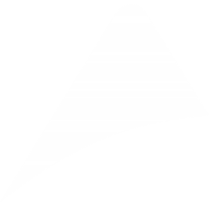 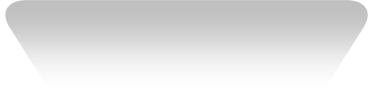 Market Conduct Supervisory Regime
Avoid the ‘copy & paste’ approach to institutional frameworks, or supervisory practices from other jurisdictions without taking into consideration appropriate adaptation and prioritization specific to your needs and country context.
Risk-Based Market Conduct Supervision
Expertise is important when dealing with the differences between prudential risk and consumer risk.
With consumer risk, the relationship between the financial institution and the client is not necessarily a familiar concept to prudential examiners.
Notwithstanding, supervisors should make use of the available tools and techniques
Risk-Based Market Conduct Supervision
The risk assessments done to achieve the objectives of prudential regulation and supervision also serve a useful purpose when it comes to consumer protection supervision.
Care should be taken to make sure there are no  conflicting decisions when it comes to corrective actions.
Risk Matrices are still rare in consumer protection supervision.
Risk-Based Market Conduct Supervision
Handling complaints usually requires a different skill set from those of Bank Examiners.
Where possible, Financial Institutions should be primarily responsible for handling consumer complaints.
Bank examiners should focus on assessing the quality and effectiveness of such complaints handling mechanisms.
Risk-Based Market Conduct Supervision
In many countries, consumer protection assessments are conducted by prudential supervisors, as this is less costly that creating specialist teams.
A Supervisory work plan enables supervisors to be more focused and efficient, and in preparing it, consumer protection activities can be incorporated.
PRODUCTS AND SERVICES
OPERATING ENVIRONMENT
Risk Management Systems
BALANCE SHEET STRUCTURE
Response To Regulatory Concerns
BOARD AND MANAGEMENT
Institutional Risk Profile
How easily the institution adapts to its operating environment
Nature and Complexity of Products and Services
Composition of Board and Senior Management
Asset and Funding Mix of the Institution
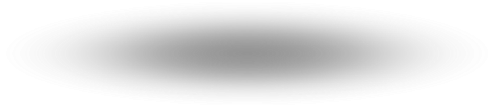 Risk-Based Examination Cycle
Maintain Institutional Profile
Board and Senior Management Exit Meetings
Senior Management Exit Meeting
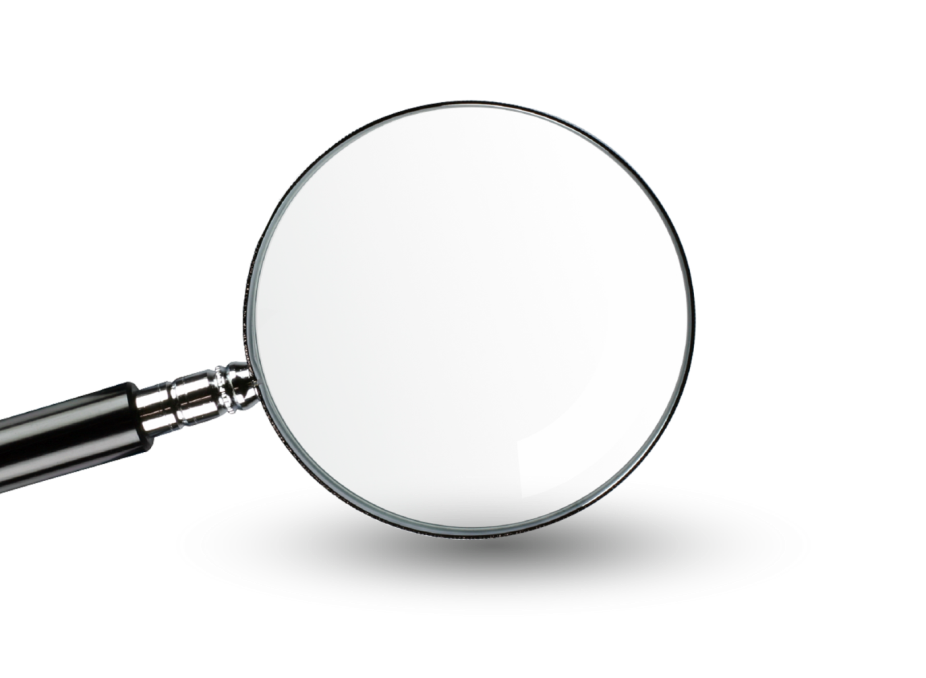 Risk-Based Examination Cycle
Maintain Institutional Profile
Board and Senior Management Exit Meetings
Offsite Surveillance
Market Monitoring
Mystery shopping
Complaints
Senior Management Exit Meeting
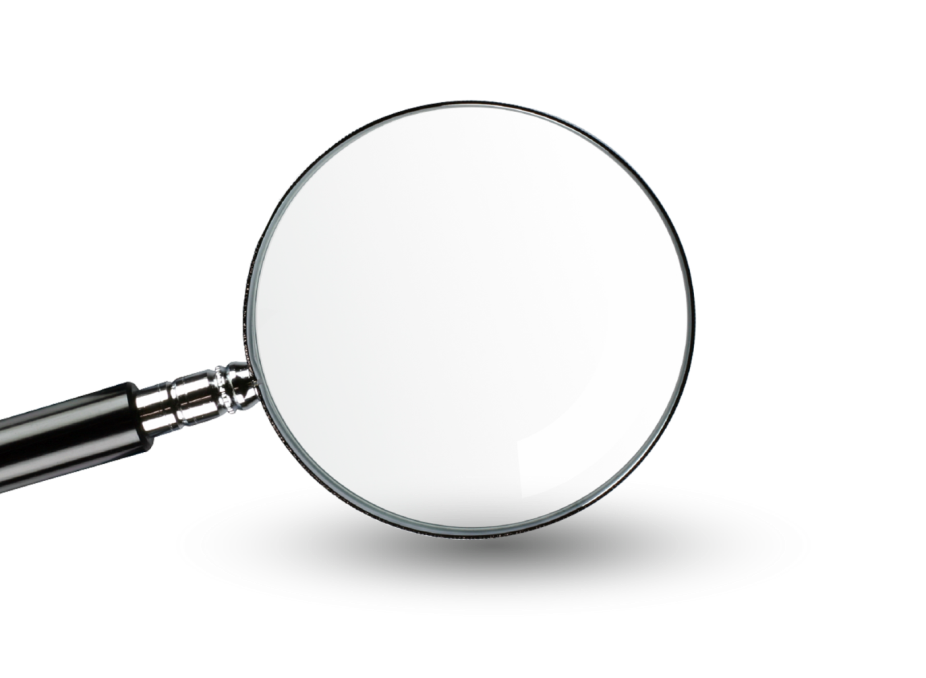 Risk-Based Examination Cycle
Key Facts Documents
Communication Strategies
Complaints Handling
Reputation Risk Mgt.
Maintain Institutional Profile
Board and Senior Management Exit Meetings
Senior Management Exit Meeting
Enforcement Actions
These can include:
Refunds to customers
Fines or penalties to the Institution
Issuing public notices of violation
Restricting the approval of new products or activities
Referring the matter to a public prosecutor
Remove officers of the institution responsible for non-compliance with the orders
Recommendations
These can include:
Improving disclosure practices
Removal of misleading information in marketing materials (websites, brochures, etc)
Withdrawing certain products from the market
Training of staff
Amending compensation policies
Improving the complaints management information systems
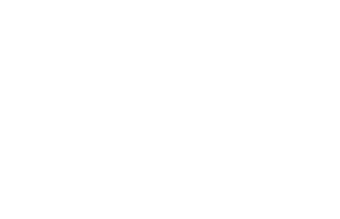 Enforcement Actions
Without an explicit legal mandate, enforcing rules in market conduct supervision may not be feasible, forcing the supervisor to rely on moral suasion.
The supervisor should work with relevant authorities to amend its mandate so it can effectively apply prompt mandatory corrective actions for consumer protection
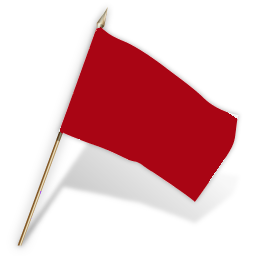 Conclusion
Market conduct and financial inclusion go hand in hand with prudential soundness and financial integrity, hence the importance of a risk-based supervisory approach.
The legal framework governing market conduct supervision should give the Supervisor powers to enforce regulatory requirements, while at the same time protect the supervisor.
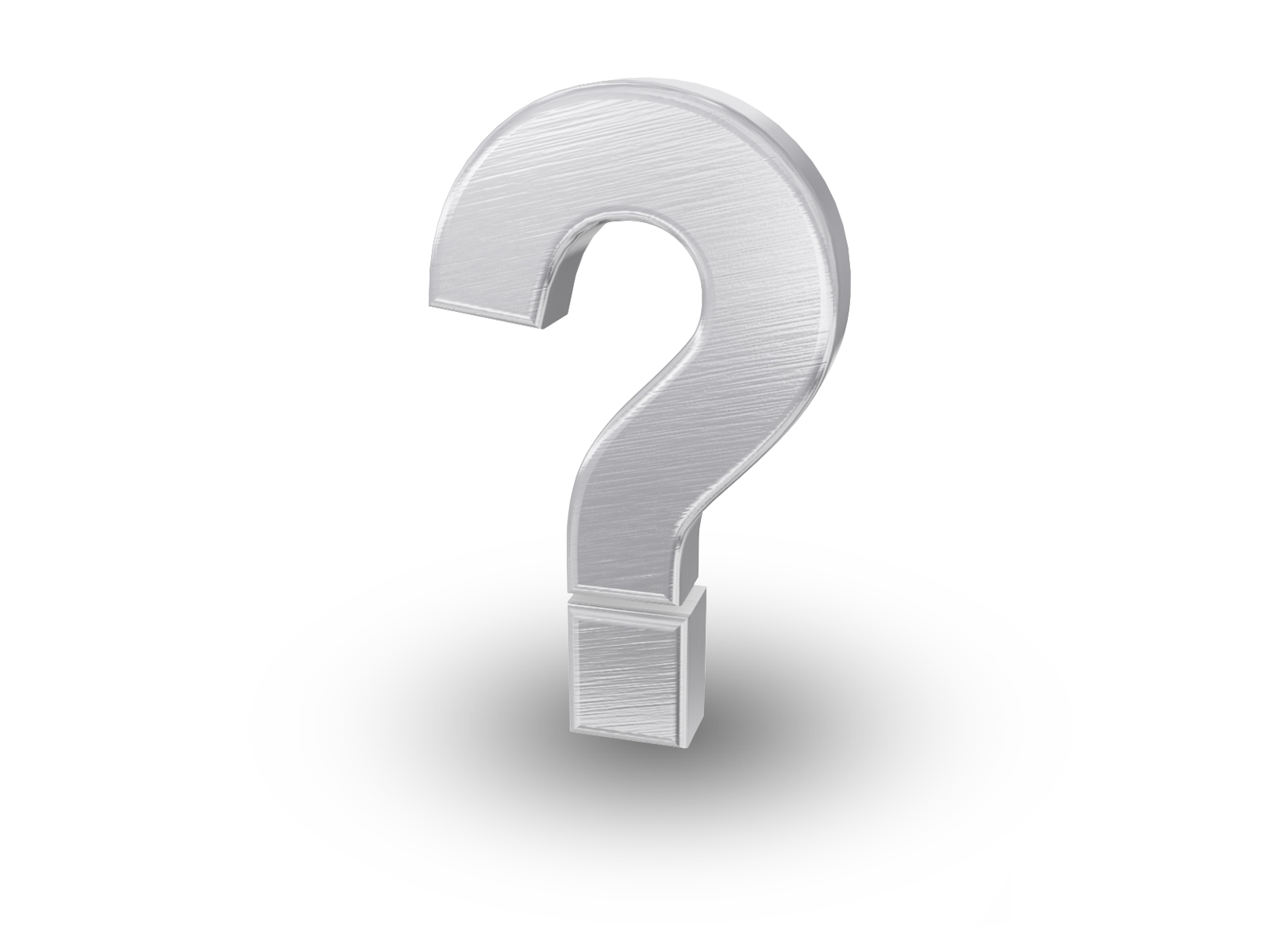 Thank You
Any Questions?
22
References and Bibliography
Implementing Consumer Protection in Emerging Markets and Developing Economies : A Technical Guide for Bank Supervisors (Denise Dias, CGAP 16 August, 2013)
23